Deregulation and tenant Involvement… and some guess work on VFM
Yvonne Davies
Scrutiny and Empowerment Partners Limited
S. Net 6th April 2017
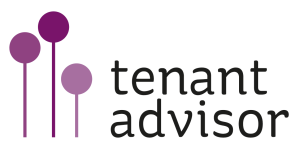 Deregulation - changes
Consents abolished for disposal of stock
Your Housing group – 8,000 units!
Abolition of disposals proceeds fund
Limit powers of regulator over constitutional changes
Restriction on LA influence (>24% of Councillors on Boards)

And some other things on insolvency and appointing managers and officers
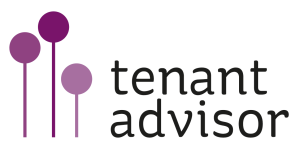 Tenant Involvement Standard– consultation closed on 22nd March
HCA will be notified after the event and then it may take a decision to investigate the landlord further – possibly by in-depth assessment
Since 2012 the regulator has had an expectation within its existing Standard that if a registered provider is considering changing the landlord for some (or all) of its tenants it must consult.
On the 6 April 2017, the regulator will no longer have that mechanism to gain assurance on the quality and effectiveness of the consultation undertaken with tenants through its interaction with providers during the consent application.
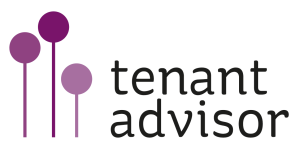 So what now?
Current Requirement
The current requirements of Section 2.2.3 of the TIE Standard are:
“Registered providers shall consult with tenants, setting out clearly the costs and benefits of relevant options, if they are proposing to change their landlord or when proposing a significant change in their management arrangements.”
Proposed Amendment
The HCA are proposing to replace Section 2.2.3 with the following:
“Where registered providers are proposing a change in landlord for one or more of their tenants or a significant change in their management arrangements, they shall consult with affected tenants in a fair, timely, appropriate and effective manner. 
Registered providers shall set out the proposals clearly and in an appropriate amount of detail and shall set out any actual or potential advantages and disadvantages (including costs) to tenants over the short, medium and long term. 
Registered providers must be able to demonstrate to affected tenants how they have taken the outcome of the consultation into account when reaching a decision.”
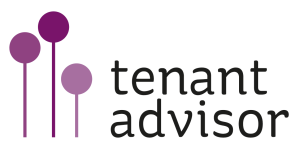 What they asked in consultation
Do you agree with the clarification which restricts the consultation only to ‘affected tenants’?
Do you agree with the inclusion of the requirement that the consultation should be ‘fair, timely, appropriate and effective’?
Do you agree with the replacement of ‘proposing to change their landlord’ with ‘proposing a change in landlord for one or more of their tenants’?
Do you agree with the inclusion within the Standard that providers should set out ‘clearly and in an appropriate amount of detail and shall set out any actual or potential advantages and disadvantages (including costs) to tenants over the short, medium and long term’?
Do you agree with the inclusion of a requirement that ‘Registered providers must be able to demonstrate to affected tenants how they have taken the outcome of the consultation into account when reaching a decision’?
Do you have any comments on our business engagement assessment including in relation to equality and diversity?
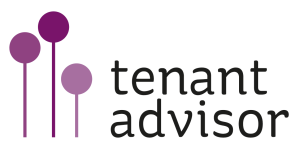 VFM – just speculation  - so standard yet written
Now
VFM = Quality and Cost (3 x E’s)
Remove the requirement for a VFM statement
VFM statement includes customer consultation
New
Move to a score card to calculate VFM
Score card is limited in measures for customer satisfaction
How will tenants comment on the 3 x Es?
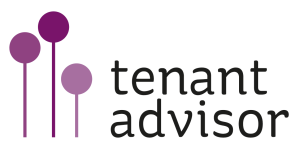